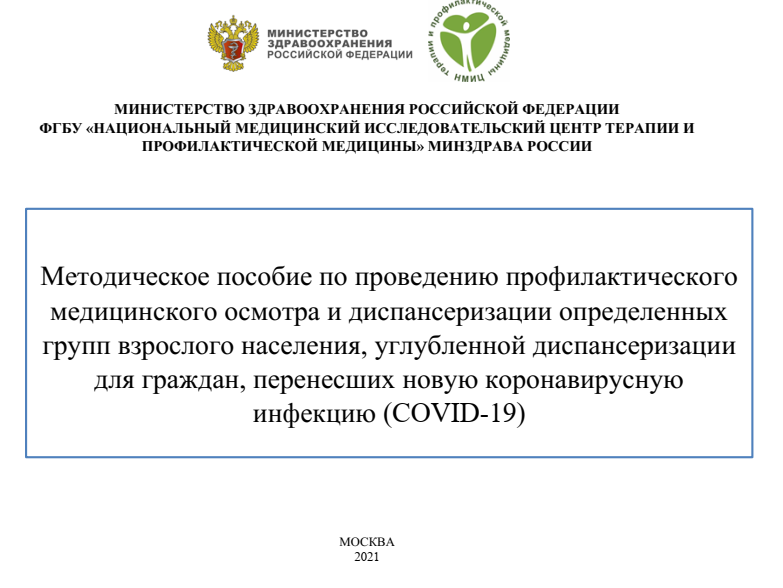 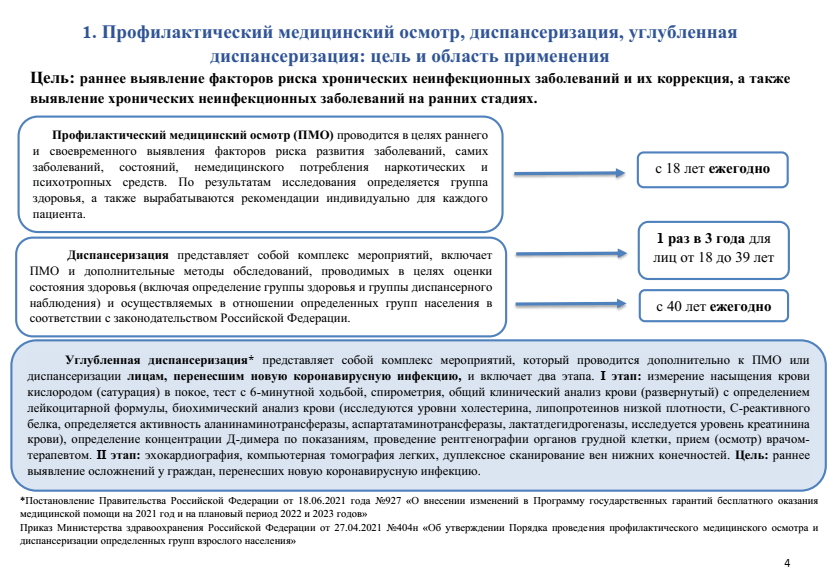 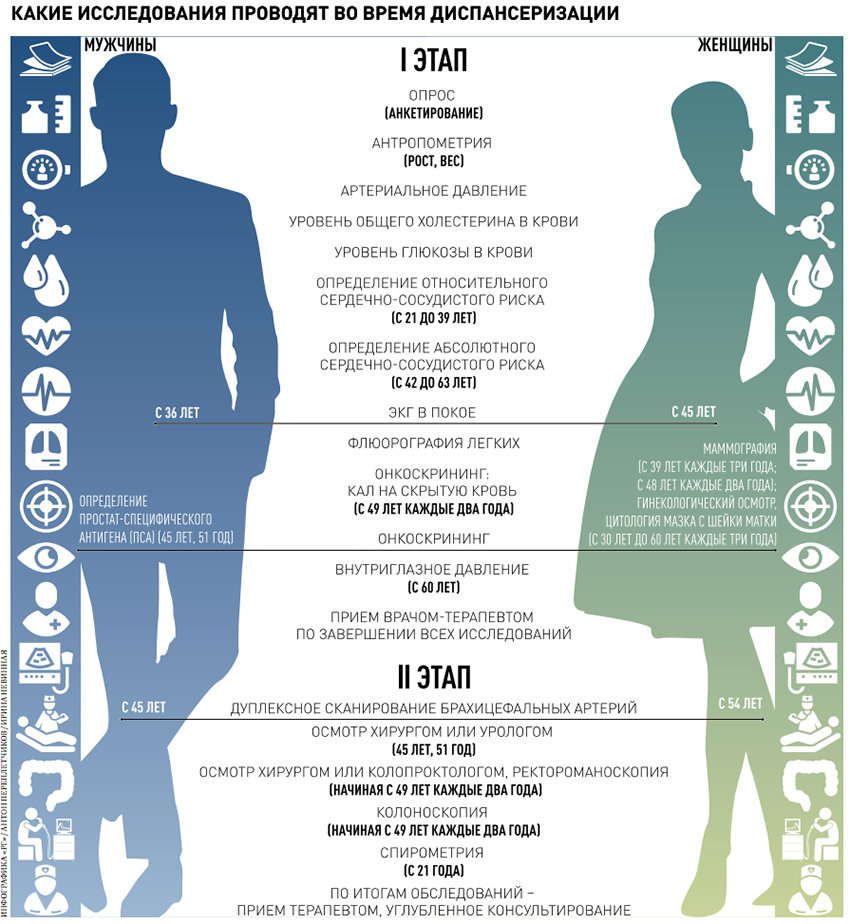 Приказ Минздрава России от 26.10.2017 №869н "Об утверждении порядка проведения диспансеризации определенных групп взрослого населения»-
сейчас временно не действует!!!
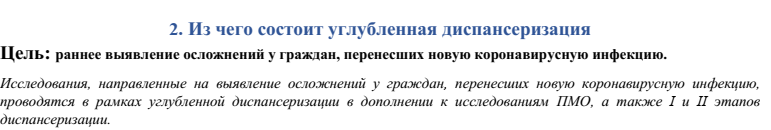 Приоритетные группы для проведения углубленной диспасеризации
Пациенты, выздоровевшие от COVID-19, 
60 дней назад и более
I группа: пациенты с коморбидными заболеваниями, перенесшие новую коронавирусную инфекцию; 
II группа: пациенты, перенесшие новую коронавирусную инфекцию; 
III группа: пациенты более 2 лет не обращавшиеся за медицинской помощью; 
IV группа: остальные группы пациентов.
Коморбидные пациенты = код из группы болезней кровообращения + код из группы фибрилляция предсердий или сахарный диабет или хроническая обструктивная болезнь легких или последствия перенесенного ОНМК
Что входит в углубленную диспансеризацию
I Этап
Анкетирование на выявление факта перенесенной коронавирусной инфекции
Анкета диспансеризации для лиц младше 65 лет+ анкета симптомов «постковидного синдрома»
Анкета диспансеризации для лиц младше 65 лет+ анкета симптомов «постковидного синдрома»
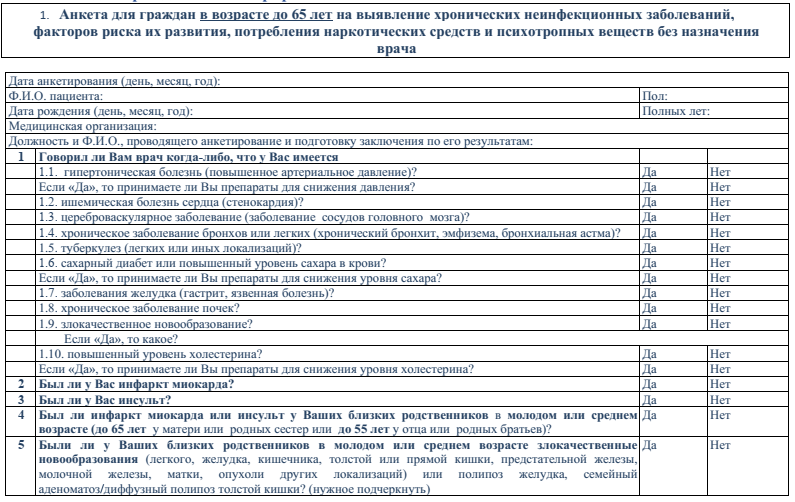 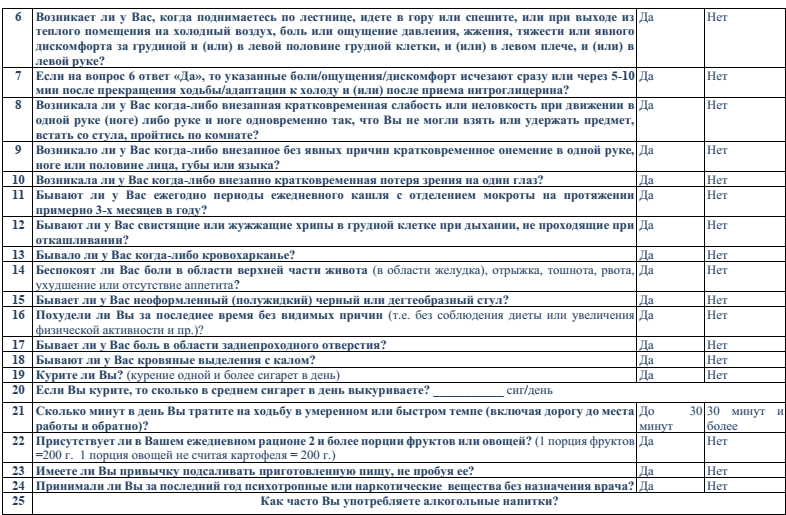 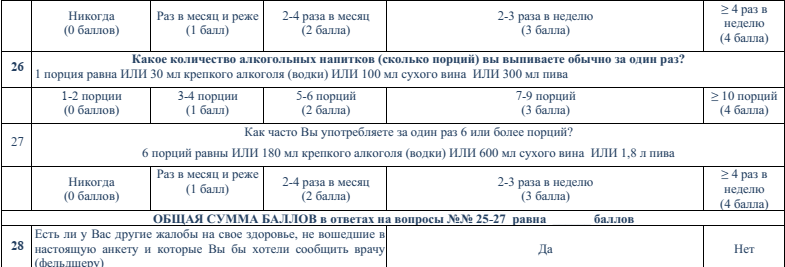 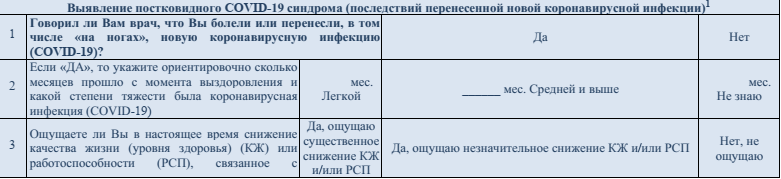 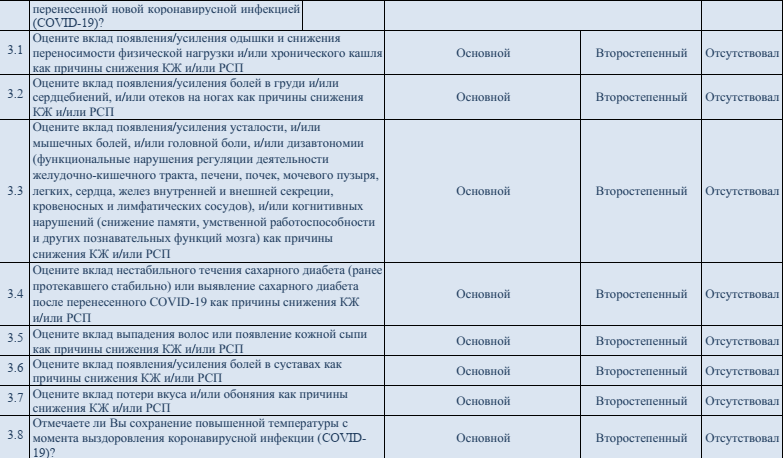 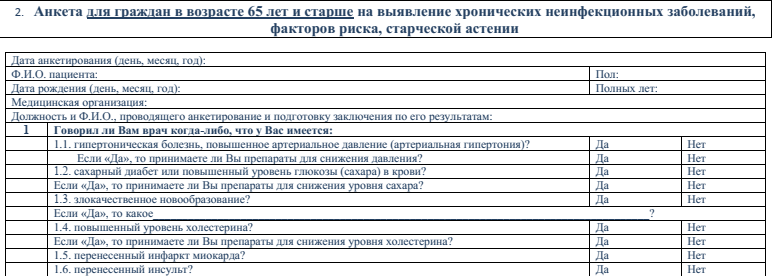 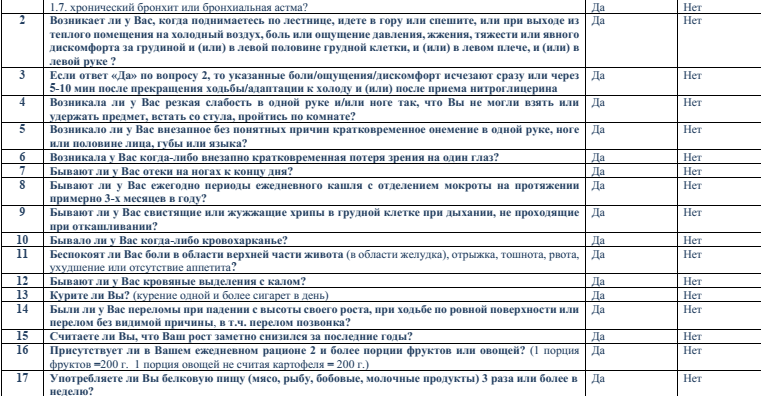 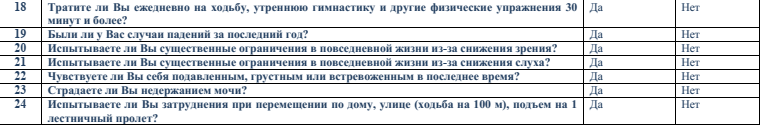 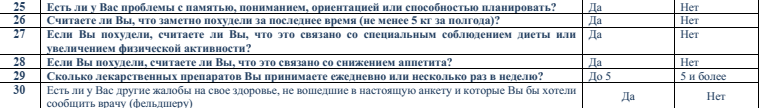 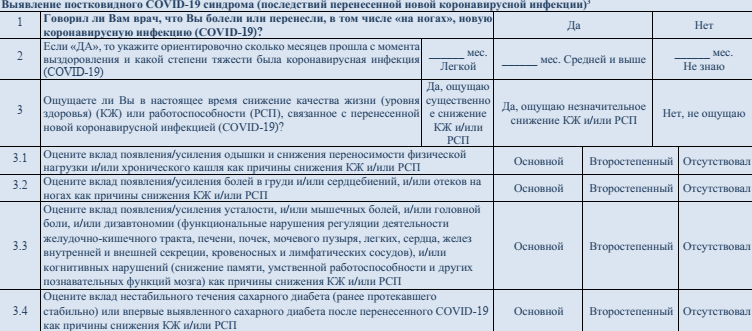 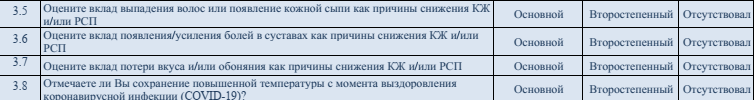 I Этап
II этап
Частота развития симптомов и жалоб у лиц, перенесших новую коронавирусную инфекцию
Маршрутизация пациентов в рамках углубленной программы диспансеризации в поликлинике (типовой вариант), I этап
Сатурация крови кислородом в покое 
2. Тест 6-минутной ходьбы
Проведением спирометрии
 2. Рентгенография органов грудной клетки 
3. Общий (клинический) анализ крови (развернутый),с лейкоцитарной формулой 
4. Биохимический анализ крови (холестерин, липопротеины низкой плотности, С-реактивный белок, АСТ, АЛТ, креатинин, ЛДГ)
 5. Определение концентрации Д-димера в крови
Маршрутизация пациентов в рамках углубленной программы диспансеризации в поликлинике (типовой вариант), II этап
Поликлиника
Клинико-диагностическое отделение
Кабинет (отделение) медицинской профилактики
Врач-терапевт участковый, ВОП
Дополнительные исследования и консультации специалистов по итогам приема врачом-терапевтом участковым (ВОПом)
Прием врачом (фельдшером) КМП (ОМП) , проведение углубленного профилактического консультирования
Прием (осмотр) врачом-терапевтом участковым (ВОПом), в т.ч. осмотр кожных покровов, слизистых губ и ротовой полости, пальпацию щитовидной железы, лимфатических узлов. Установление группы здоровья, постановка на диспансерное наблюдение.
Для пациентов, перенесших COVID-19 1. Дуплексное сканирование вен нижних конечностей 2. Компьютерная томография органов грудной клетки 3. Эхокардиография
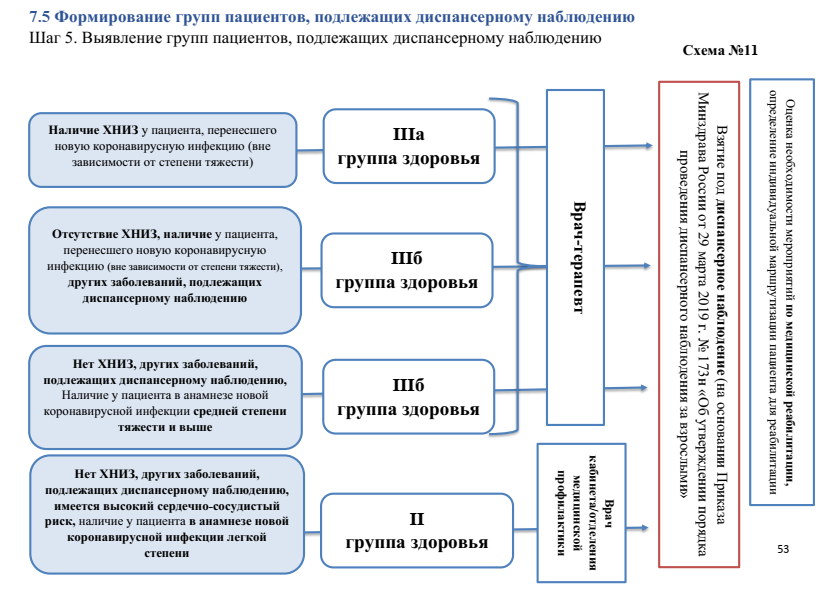 Выявление групп пациентов, подлежащих диспансерному наблюдению, среди лиц перенесших новую коронавирусную инфекцию
1. При выявлении у пациента, перенесшего новую коронавирусную инфекцию, хронического неинфекционного заболевания, пациенты стратифицируются в группу здоровья IIIа, других заболеваний, подлежащих диспансерному наблюдению – IIIб. Вышеуказанные группы подлежат диспансерному наблюдению согласно порядку проведения диспансерного наблюдения (приказ Министерства здравоохранения РФ от 29 марта 2019 г. № 173н «Об утверждении порядка проведения диспансерного наблюдения за взрослыми»); 
2. В случае наличии у пациента в анамнезе новой коронавирусной инфекции средней степени тяжести и выше, пациенту устанавливается IIIб группа здоровья и он подлежит диспансерному наблюдению по причине «Состояние после перенесенной пневмонии, код по МКБ – J.12 J.13 J.14» (приказ Министерства здравоохранения РФ от 29 марта 2019 г. № 173н «Об утверждении порядка проведения диспансерного наблюдения за взрослыми»);
 3. После взятия на диспансерное наблюдение, оценивается необходимость направления пациента на медицинскую реабилитацию.
Шкала реабилитационной маршрутизации
Индивидуальная маршрутизация пациента, перенесшего новую коронавирусную инфекцию
Пациент, имеющий оценку состояния функционирования и ограничения жизнедеятельности (функции и структурыорганизма, активности и участия пациента) согласно ШРМ 0–1 балла, не нуждается в медицинской реабилитации. 

Пациент, имеющий значения ШРМ 2 балла, направляется на третий этап медицинской реабилитации для проведения мероприятий по медицинской реабилитации в амбулаторной форме. 

Пациент, имеющий значения ШРМ 3 балла, направляется на третий этап медицинской реабилитации в медицинскую организацию для проведения мероприятий по медицинской реабилитации в условиях дневного стационара

Пациент, имеющий значения ШРМ 4–5 баллов, направляется на второй этап медицинской реабилитации, в медицинскую организацию второй, третьей и четвертой групп (дневной стационар, специализированный стационар, высокотехнологичная помощь). .
К группам высокого риска по данным российских регистров могут быть отнесены следующие категории пациентов:
➢пациенты с ИБС, имеющие ИМ или ОНМК в анамнезе (в том числе с анамнезом ОКС, ЧКВ, КШ, РЧА за последние 12 месяцев), либо имеющие еще одно и более сопутствующее заболевание, повышающее риск смерти (СД, ХОБЛ), в значительной части случаев в сочетании дополнительно с ХСН, ФП, ХБП. 
➢ пациенты с АГ, имеющие кроме АГ еще одно и более заболевание, повышающее риск смерти (ОНМК в анамнезе, СД, ХОБЛ), в значительной части случаев в сочетании дополнительно с ХСН, ФП, ХБП.
НАКОПЛЕННЫЙ ОПЫТ ОРГАНИЗАЦИОННЫХ МЕР, НАПРАВЛЕННЫХ НА СНИЖЕНИЕ СМЕРТНОСТИ В УСЛОВИЯХ ПАНДЕМИИ COVID-19, главным образом нацеленный на повышение доступности медицинской помощи пациентам с ХНИЗ
1. Выделение приоритетных групп пациентов для диспансерного наблюдения (ДН) и внедрение организационных технологий приоритезации наблюдения за такими пациентами;
 2. Использование дистанционных консультаций вместо очных врачебных приемов; 
3. Новые подходы к обеспечению пациентов лекарствами, применяемых для лечения ХНИЗ; 
4. Делегирование части функций, обычно выполняемых врачами, среднему медицинскому персоналу